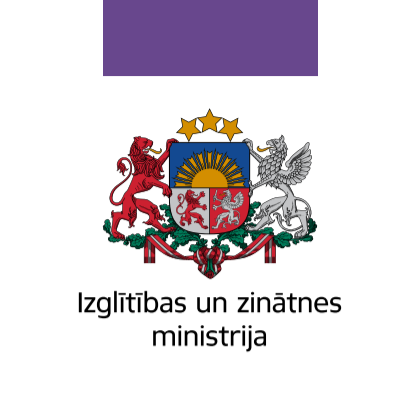 Reģionu principa priekšlikums
15.02.2021
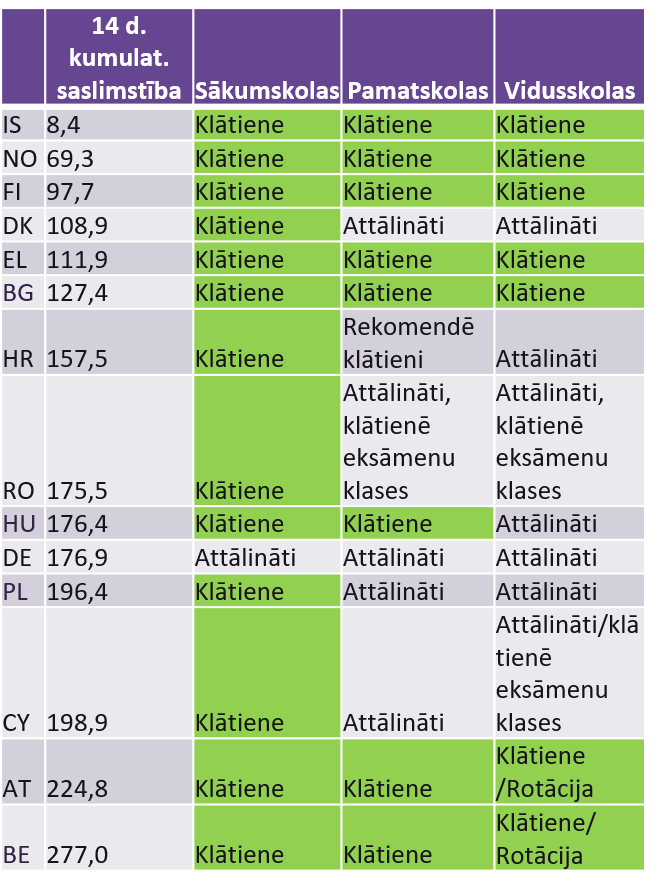 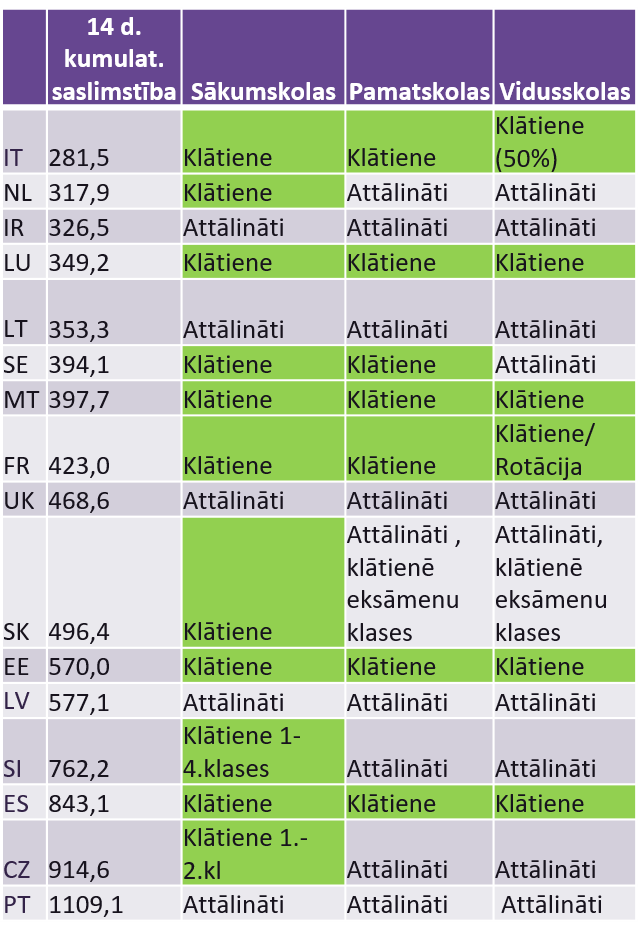 Mācību process Eiropas valstīs uz 14.02.2021
Informācijas avots: dalībvalstu neformālā informācijas apmaiņa, valstu oficiālās mājaslapas, valstu plašsaziņas līdzekļi
2
Klātienes/attālināto mācību process Eiropas valstīs 2020./2021.mācību gadā_14.02.2021.
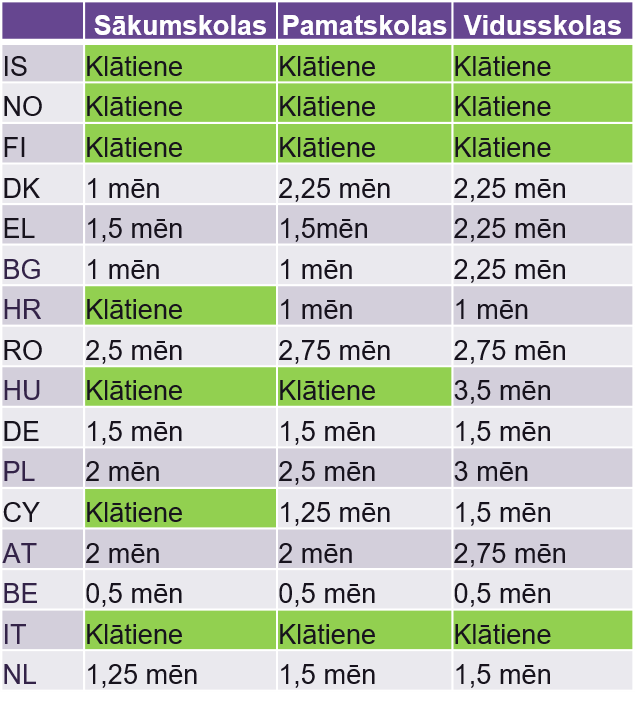 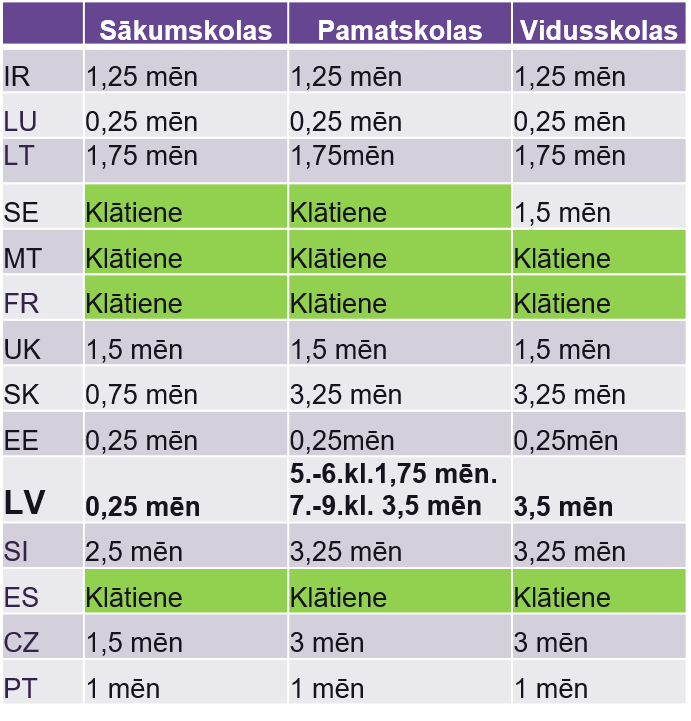 Klātienes mācības 202./2021. mācību gadā Eiropā saglabājušas 11 valstis sākumskolām, 9 valstis  pamatskolām un 7 valstis vidusskolām. Vidējais attālināto mācību ilgums sākumskolās – 1 mēn., pamatskolās – 1,6 mēn., vidusskolēni attālināti mācījušies vidēji 1,7 mēn.
Informācijas avots: dalībvalstu neformālā informācijas apmaiņa, valstu oficiālās mājaslapas, valstu plašsaziņas līdzekļi
3
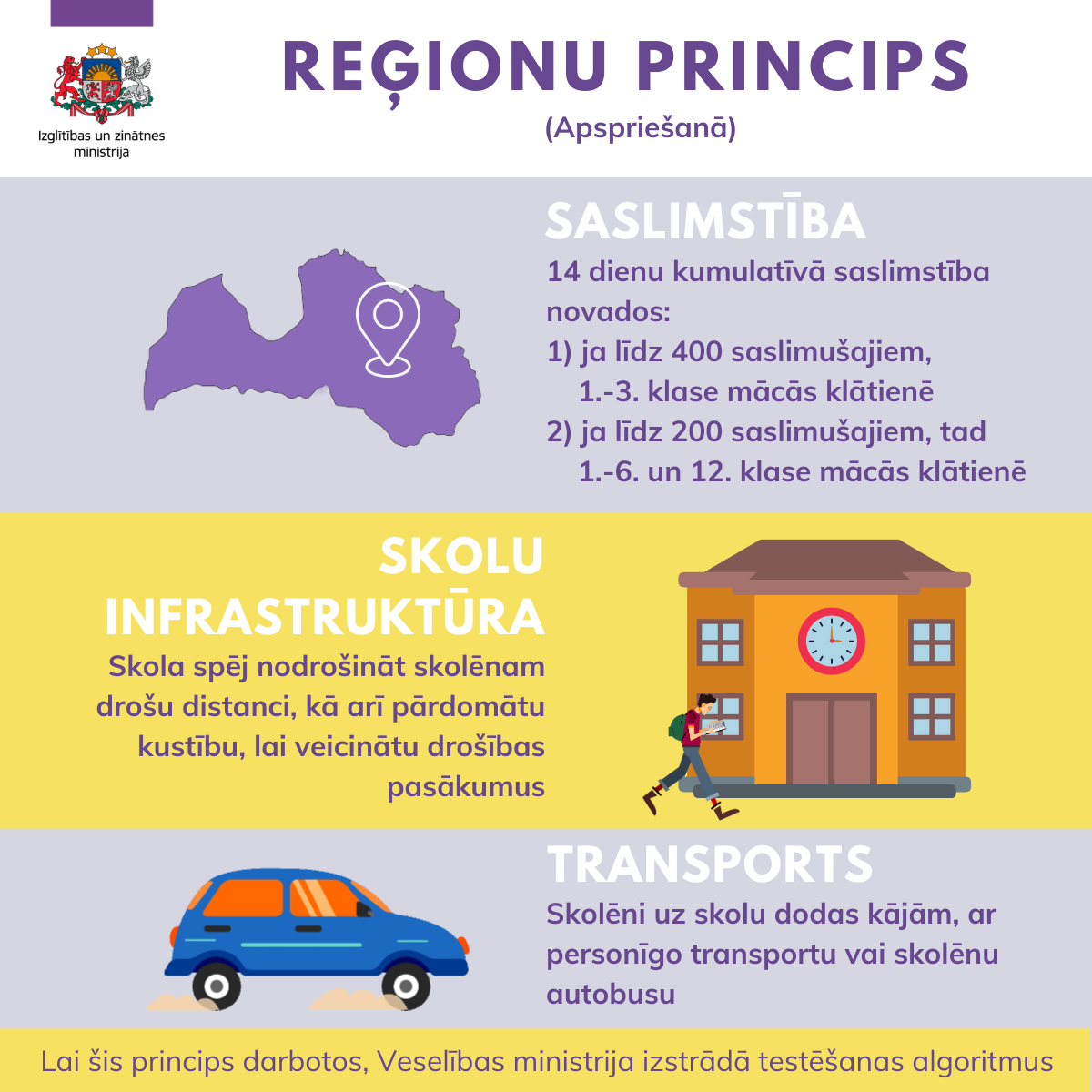 Reģionu princips
Skatāmies saslimstību pašvaldībās;

Novērtējam skolu infrastruktūru, lai nodrošinātu drošus apstākļus;

Izvēlamies drošu pārvietošanos uz skolu



+ VM izstrādā testēšanas algoritms
4
Neklātienes ietekme uz saslimstību
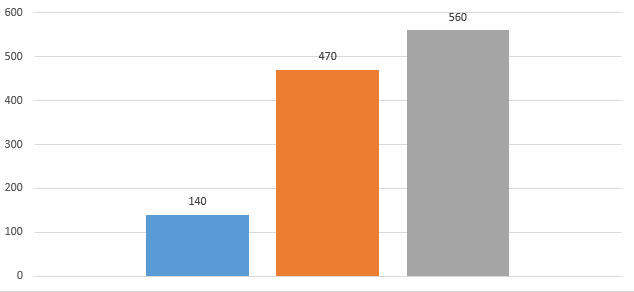 Vai skolu aizvēršana ir devusi efektu?
15. februāris
Visi mācās attālināti
26. oktobris
7. – 9. klase uzsāk mācības attālināti
18. decembris
1. semestra noslēgums
5
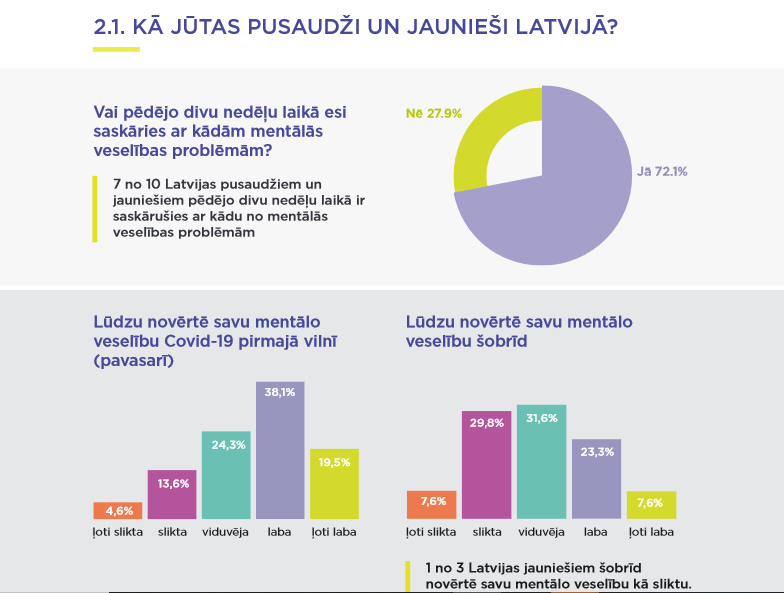 Psihoemocionālaisstāvoklis
Nila S. Konstantinova pētījums: Latvijas pusaudžu un jauniešu mentālā veselība COVID-19 pandēmijas ietekmē
6
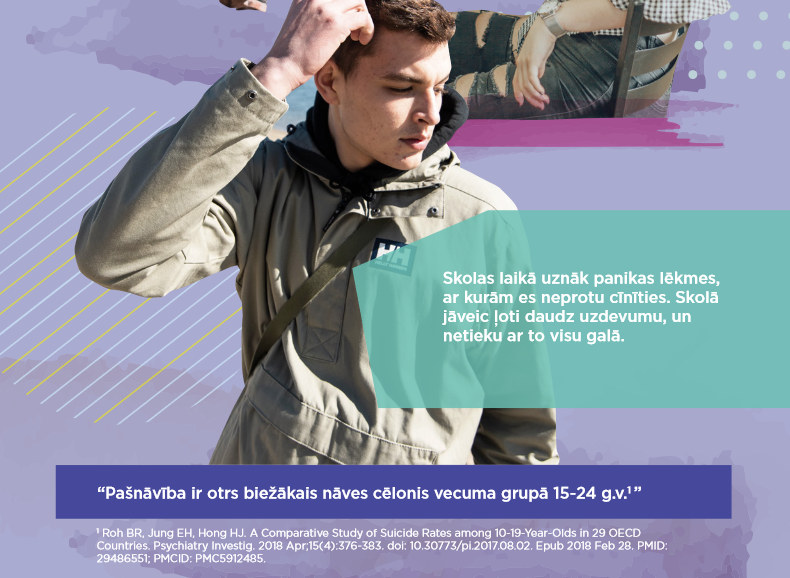 7
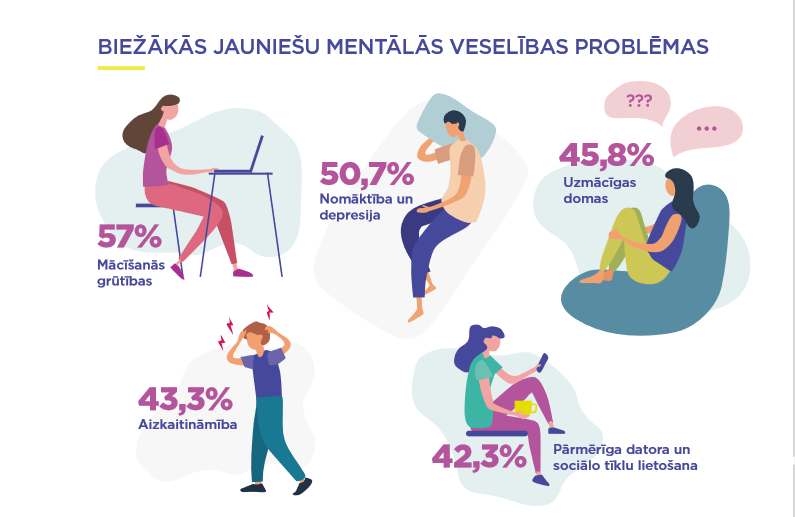 8
Skolas drošības komplektskonsultācijām klātienē
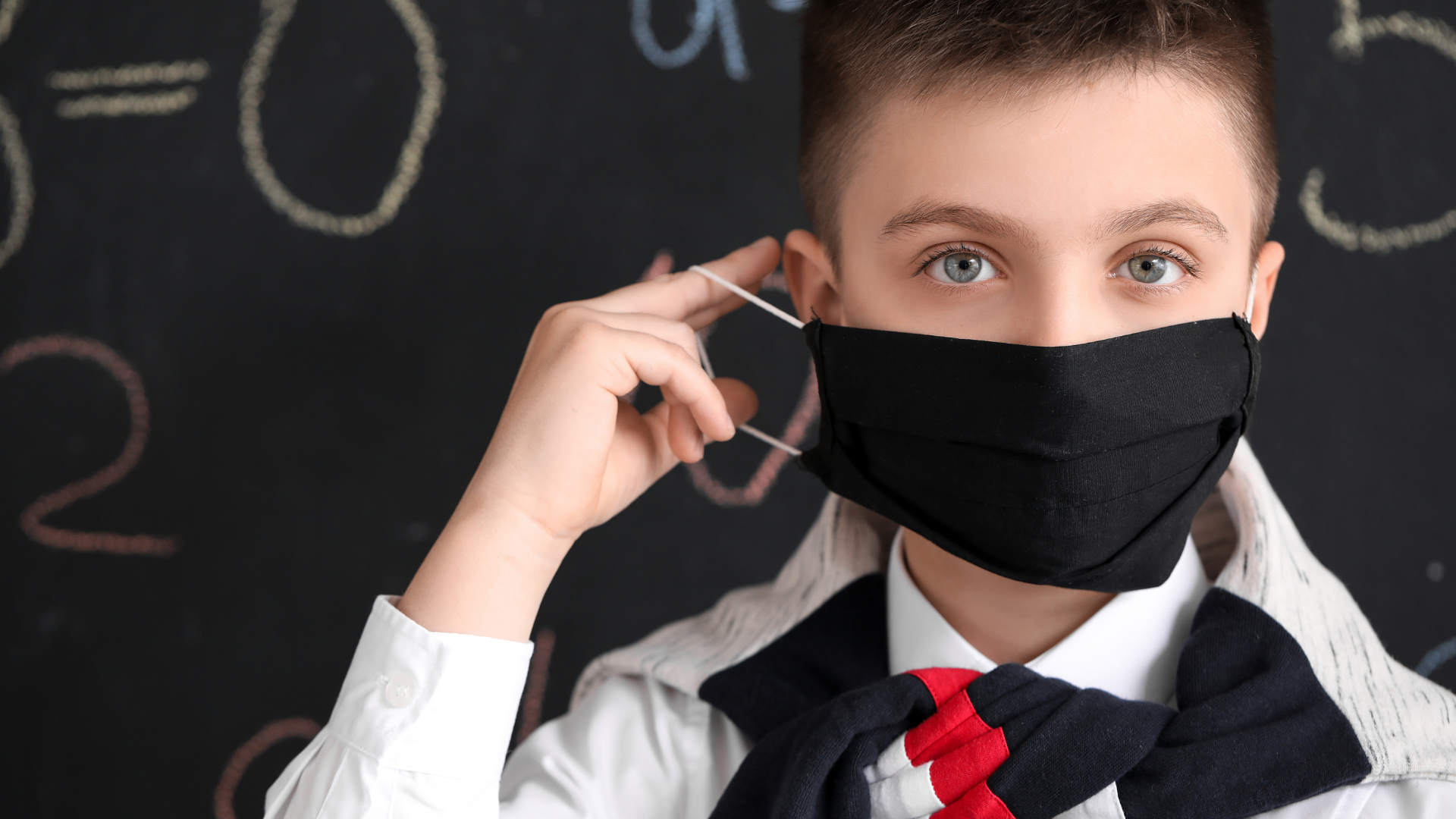 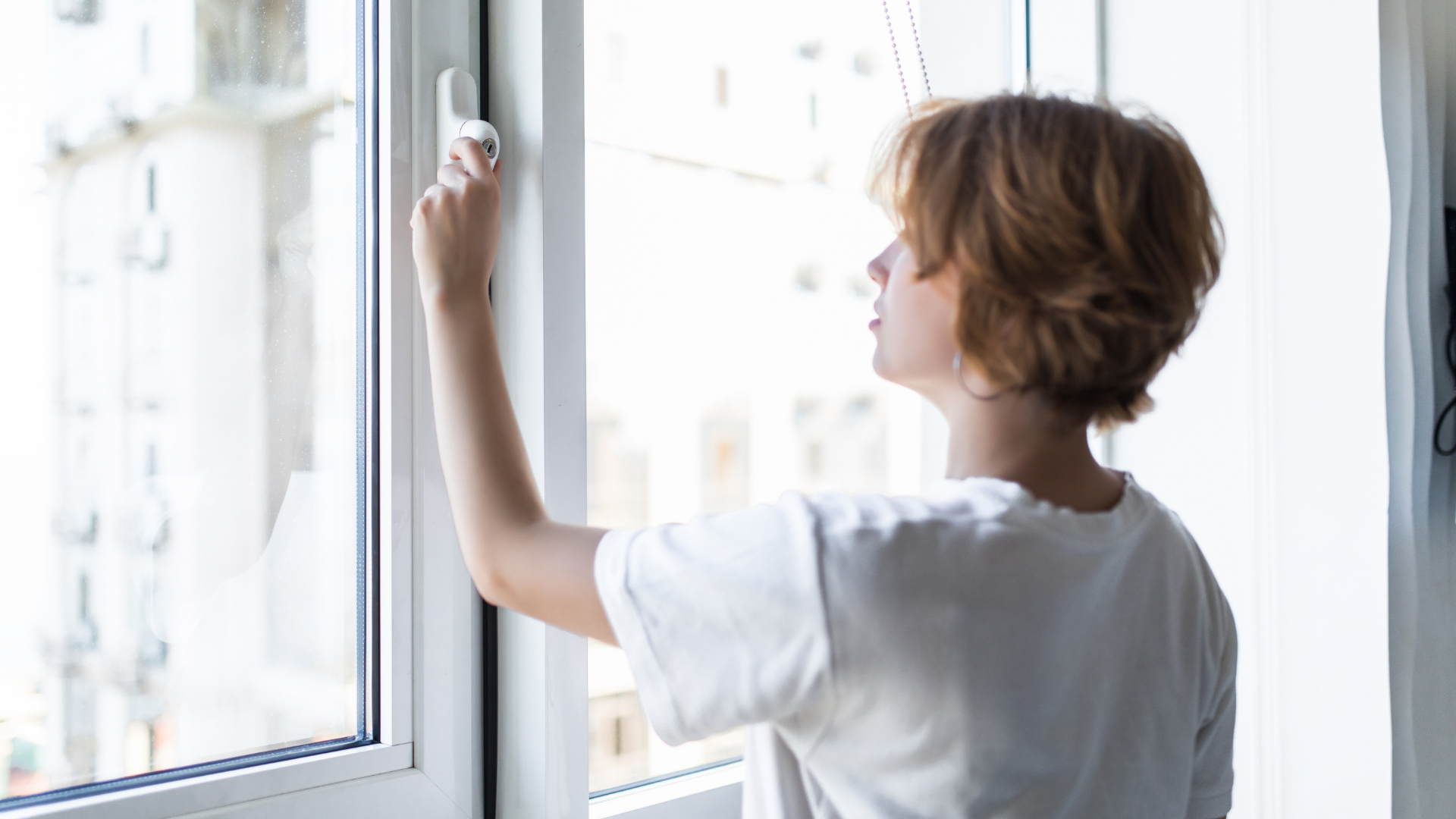 SEJAS MASKU 
LIETOŠANA
TELPU 
VĒDINĀŠANA
SADARBĪBA
DEZINFEKCIJA UN 
ROKU MAZGĀŠANA
DISTANCES 
IEVĒROŠANA
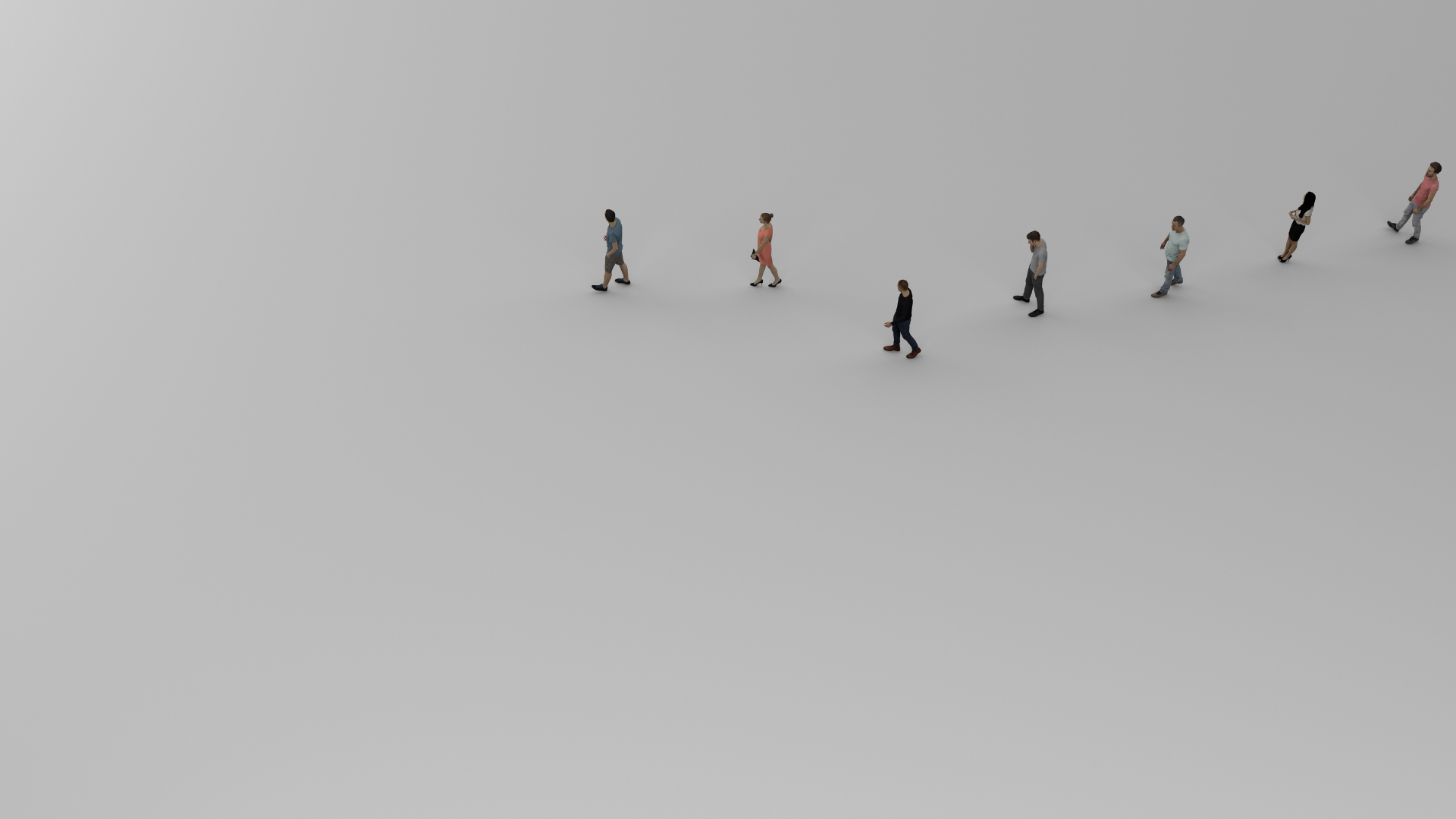 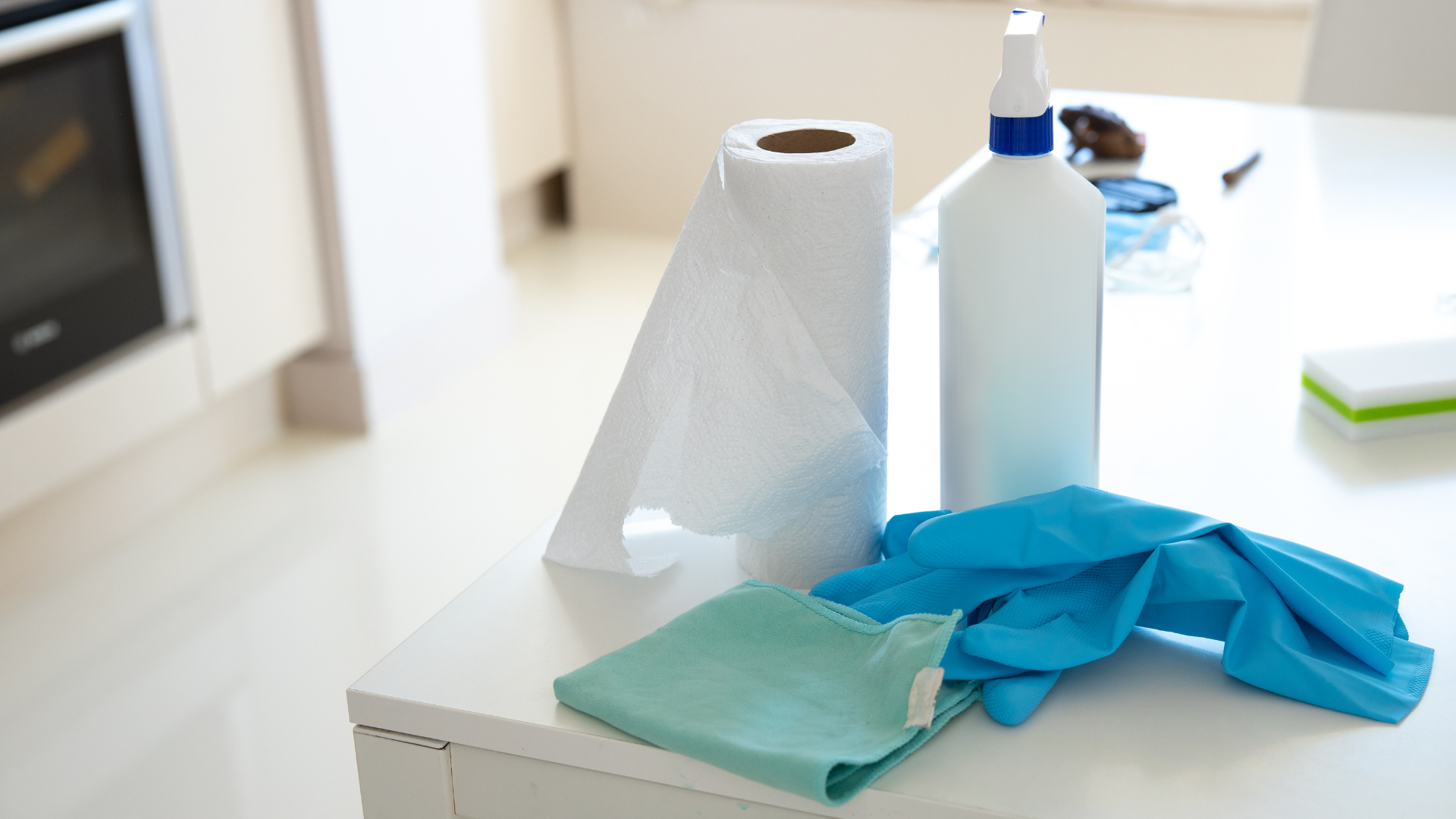 9
Skolu sagatavotība klātienes mācībām
IZM pētījumā 96,33% no visiem skolu direktoriem uz jautājumu par to, kurām klašu grupām prioritāri būtu jānodrošina mācības klātienē (pēc A vai B modeļa), kā pirmās trīs nosauca šādas klašu grupas: 1.-6.klasei (341 atbilde), 1.-4.klasei (286 atbildes), 9. un 12.klasei (256 atbildes).
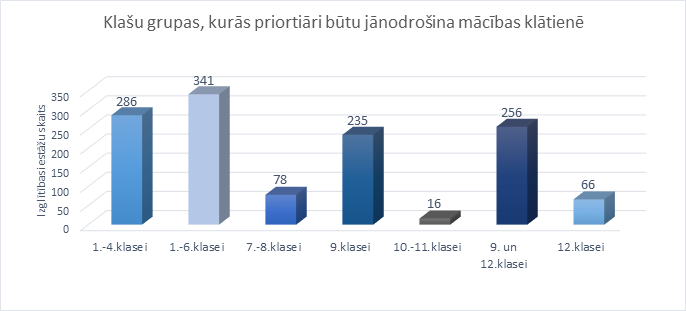 10
Saslimstība novados
36 novadi
20 novadi
Saslimstība līdz 200
Saslimstība līdz 400
Prezentācijas elementi
11
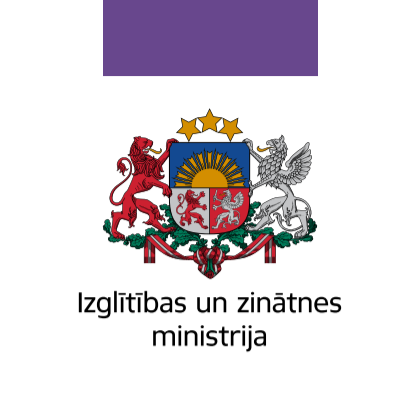 PALDIES